Norges Offisers- og spesialist forbund Trygghet og beredskap i Norge 2024
1
Kort om undersøkelsen
Norges Offisers- og spesialist forbund – Trygghet og beredskap
Bakgrunn for undersøkelsen
Undersøkelsen har hatt som formål å danne et bilde av hvor trygg/utrygg Norges befolkning føler seg i forhold til ulike trusler/risikoelementer i samfunnet. 
Noen av spørsmålene ble også stilt i en tilsvarende undersøkelse i 2014, og det har også vært et formål å kunne sammenligne og se på eventuelle endinger siden den gang.
Ved en feil ble spørsmål 1 stilt som et flersvarsspørsmål isteden for et ensvarsspørsmål. Dette gjorde det umulig å sammenligne med 2014-resultatene. Dette spørsmålet er derfor stilt på nytt i web-omnibusen i uke 35.
Utvalg
Målgruppen er:					Norges befolkning 18+
Datainnsamling
Datainnsamlingsmetode:			Web
Tidsperiode for datafangst:		Uke 33 2024
Antall respondenter:				1015
Vekting:						Dataene er vektet på kjønn, alder og geografi.
2
Spørsmål i undersøkelsen
5 gamle spørsmål som skal sammenlignes
Hva anser du som den farligste trussel mot deg og din families trygghet og sikkerhet?
Hvilken av følgende institusjoner anser du er best egnet til å lede alvorlige nasjonale krisesituasjoner?
Hvor sannsynlig tror du der er at det vil bli utført krigshandlinger på norsk territorium i fremtiden?
I hvilken grad anser du at Norge i dag har et militært forsvar som gir tilstrekkelig trygghet for deg, din familie og samfunnet vårt?
Hvor trygg eller utrygg føler du deg i Norge i dag?
5 nye spørsmål

I hvilken grad anser du at Norge i dag har en sivil beredskap som gir tilstrekkelig trygghet for deg, din familie og samfunnet vårt? 
Hvis en krig/krise inntreffer, vet du som arbeids-taker hvor du skal møte opp og hva som er dine oppgaver?
Hva tenker du om å innføre en beredskapsplikt der de som ikke avtjener førstegangstjeneste i Forsvaret må gjennomføre en sivil tjeneste; et pliktår?
Har du tatt innover deg rådene fra DSB om egenberedskap, med lagring av bl.a. mat, vann og varmekilder for en hel uke? 
Kjenner du til hvor du finner et tilfluktsrom der du bor, og der du jobber?
3
Demografi og ekstra nedbrytninger i undersøkelsen
Demografi/Bakgrunnsspørsmål
Kjønn
5-delt aldersgrupper
Landsdel
Kommunestørrelse
Husstandens brutto inntekt
Personlig brutto inntekt
Utdanning
Yrkesstatus
4
Analysebeskrivelse
For alle kategoriske spørsmål i undersøkelsen blir resultatene presentert som andeler, oppgitt i prosent.
For spørsmål hvor det benyttes mulighet for å avgi flere svar per spørsmål (flersvar), vil summen av andelene overstige 100%. 
Resultater for skalaspørsmål er også presentert som sammenslåtte %-andeler.
Alle svar vises for totalutvalget, og brytes ned på delutvalg når dette finnes formålstjenlig ut fra resultatene i den statistiske analysen.
5
Resultater: Spørsmål som også ble stilt i 2014
6
Hva anser du som den farligste trussel mot deg og din families trygghet og sikkerhet?
Det ble gjort en feil i måten dette spørsmålet ble stilt på i den opprinnelige runden i uke 33. Vi har derfor stilt dette spørsmålet på nytt i omnibusen uke 35
Trusselbildet for folk flest har endret seg en del siden 2014. Den gang svarte om lag halvparten at det var trafikkulykke som var den farligste trusselen. Nå er det bare 17 % som peker på dette som farligst.
Like mange oppgir økonomiske problemer som den farligste trusselen, Dette alternativet var ikke med i 2014. Denne andelen er høyest blant de mellom 25-34 år.
Flere av truslene har nå økt sine andeler siden 2014, noe som indikerer at samfunnet nå er mer åpent for flere trusler
15 % ser nå krig som den farligste trusselen. Dette var det bare 2 % som nevnte i 2014. Andelen er høyest blant de over 55 år. Økningen er gjerne en naturlig følge av krigen i Ukraina, og Russlands mer aggressive adferd.
I tillegg til trafikkulykke, er det bare ran/overfall/voldtekt som har en signifikant tilbakegang siden 2014.
Ant. respondenter: 1056 i 2024 og 1003 i 2014	
Filter: Ingen		
Spm: 1 Hva anser du som den farligste trussel mot deg og din families trygghet og sikkerhet?
7
Hva anser du som den farligste trussel mot deg og din families trygghet og sikkerhet? Brutt ned på kjønn
Ant. respondenter: 1056 i 2024 og 1003 i 2014	
Filter: Ingen		
Spm: 2 Hva anser du som den farligste trussel mot deg og din families trygghet og sikkerhet?
8
Hvilken av følgende institusjoner anser du er best egnet til å lede alvorlige nasjonale krisesituasjoner?
Forsvaret er fortsatt den institusjonen som flest mener er best egnet til å lede alvorlige nasjonale krisesituasjoner. Andelen på 40 % fra 2014 er uendret
Direktoratet for samfunnssikkerhet har tatt over andreplassen, og andelen som mener DSB er best egnet øker signifikat fra 17 til 30%.
Andelen som mener politiet er best egnet faller fra 24 til 13 %. Denne endringen er også statistisk signifikant.
Ant. respondenter: 1015 i 2024 og 1003 i 2014	
Filter: Ingen		
Spm: 2 Hvilken av følgende institusjoner anser du er best egnet til å lede alvorlige nasjonale krisesituasjoner?
9
Hvilken av følgende institusjoner anser du er best egnet til å lede alvorlige nasjonale krisesituasjoner? Brutt ned på kjønn
Ant. respondenter: 1015 i 2024 og 1003 i 2014	
Filter: Ingen		
Spm: 2 Hvilken av følgende institusjoner anser du er best egnet til å lede alvorlige nasjonale krisesituasjoner?
10
Hvilken av følgende institusjoner anser du er best egnet til å lede alvorlige nasjonale krisesituasjoner? Brutt ned på alder
Ant. respondenter: 1015 i 2024 og 1003 i 2014	
Filter: Ingen		
Spm: 2 Hvilken av følgende institusjoner anser du er best egnet til å lede alvorlige nasjonale krisesituasjoner?
11
Hvor sannsynlig tror du det er at det vil bli utført krigshandlinger på norsk territorium i fremtiden?
Det er alt i alt en signifikant økning i andelene som finner det sannsynlig med krigshandlinger på norsk territorium nå sammenlignet med 2014.
Mens 47 % fant dette usannsynlig i 2014, er det nå 31 % som svarer det samme.
Derimot er det signifikant høyere andeler som svarer verken eller og sannsynlig nå. Likevel er andelen som mener det er sannsynlig (5-6 på skalaen) «bare» 15 %.
Ant. respondenter: 1015 i 2024 og 1003 i 2014	
Filter: Ingen		
Spm: 3 Hvor sannsynlig tror du det er at det vil bli utført krigshandlinger på norsk territorium i fremtiden?
12
Hvor sannsynlig tror du det er at det vil bli utført krigshandlinger på norsk territorium i fremtiden? Brutt ned på kjønn
Ant. respondenter: 1015 i 2024 og 1003 i 2014	
Filter: Ingen		
Spm: 3 Hvor sannsynlig tror du det er at det vil bli utført krigshandlinger på norsk territorium i fremtiden?
13
Hvor sannsynlig tror du det er at det vil bli utført krigshandlinger på norsk territorium i fremtiden? Brutt ned på alder
Ant. respondenter: 1015 i 2024 og 1003 i 2014	
Filter: Ingen		
Spm: 3 Hvor sannsynlig tror du det er at det vil bli utført krigshandlinger på norsk territorium i fremtiden?
14
I hvilken grad anser du at Norge i dag har et militært Forsvar som gir tilstrekkelig trygghet for deg, din familie og samfunnet vårt?
Det er bare mindre endringer i befolkningens oppfatning av det militære forsvarets evne til å gi trygghet nå sammenlignet med 2014.
Vi ser en svak nedgang i andelen som svarer i stor grad, men den er ikke stor nok til å være statistisk signifikant.
Ant. respondenter: 1015 i 2024 og 1003 i 2014	
Filter: Ingen		
Spm: 4 I hvilken grad anser du at Norge i dag har et militært Forsvar som gir tilstrekkelig trygghet for deg, din familie og samfunnet vårt?
15
I hvilken grad anser du at Norge i dag har et militært Forsvar som gir tilstrekkelig trygghet for deg, din familie og samfunnet vårt? Brutt ned på kjønn
Ant. respondenter: 1015 i 2024 og 1003 i 2014	
Filter: Ingen		
Spm: 4 I hvilken grad anser du at Norge i dag har et militært Forsvar som gir tilstrekkelig trygghet for deg, din familie og samfunnet vårt?
16
I hvilken grad anser du at Norge i dag har et militært Forsvar som gir tilstrekkelig trygghet for deg, din familie og samfunnet vårt? Brutt ned på alder
Ant. respondenter: 1015 i 2024 og 1003 i 2014	
Filter: Ingen		
Spm: 4 I hvilken grad anser du at Norge i dag har et militært Forsvar som gir tilstrekkelig trygghet for deg, din familie og samfunnet vårt?
17
Hvor trygg eller utrygg føler du deg i Norge i dag?
Det er svært små endringer i befolkningens opplevelse av trygghet nå sammenlignet med 2014. Ingen av endringene vi ser er statistisk signifikante
¾ av befolkningen svarer at de føler seg trygge (5-6 på skalaen), og bare 2 % føler seg utrygge (1-2 på skalaen.
Ant. respondenter: 1015 i 2024 og 1003 i 2014	
Filter: Ingen		
Spm: 5 Hvor trygg eller utrygg føler du deg i Norge i dag?
18
Hvor trygg eller utrygg føler du deg i Norge i dag? Brutt ned på kjønn
Ant. respondenter: 1015 i 2024 og 1003 i 2014	
Filter: Ingen		
Spm: 5 Hvor trygg eller utrygg føler du deg i Norge i dag?
19
Hvor trygg eller utrygg føler du deg i Norge i dag? Brutt ned på alder
Ant. respondenter: 1015 i 2024 og 1003 i 2014	
Filter: Ingen		
Spm: 5 Hvor trygg eller utrygg føler du deg i Norge i dag?
20
Resultater: Nye spørsmål
21
I hvilken grad anser du at Norge i dag har en sivil beredskap som gir tilstrekkelig trygghet for deg, din familie og samfunnet vårt?
Befolkningen er alt i alt litt over på den positive siden når det gjelder hvordan de vurderer den sivile beredskapen, med et snitt på 3,6. 
Hovedvekten ligger imidlertid på i middels grad. Ser vi på andelen som svarer 4-6 på skalaen (52%) er den likevel større enn andelen som svarer 1-3 på skalaen (41%).
Ant. respondenter: 1015	
Filter: Ingen		
Spm: 6 I hvilken grad anser du at Norge i dag har en sivil beredskap som gir tilstrekkelig trygghet for deg, din familie og samfunnet vårt?
22
I hvilken grad anser du at Norge i dag har en sivil beredskap som gir tilstrekkelig trygghet for deg, din familie og samfunnet vårt? Brutt ned på kjønn
Selv om flere menn enn kvinner har liten grad av tiltro til den sivile beredskapen, jevner dette seg ut ved at det også er flere menn enn kvinner som har stor grad av tiltro. Snittet blir derfor 3,6 for begge kjønnene.
Ant. respondenter: 1015	
Filter: Ingen		
Spm: 6 I hvilken grad anser du at Norge i dag har en sivil beredskap som gir tilstrekkelig trygghet for deg, din familie og samfunnet vårt?
23
I hvilken grad anser du at Norge i dag har en sivil beredskap som gir tilstrekkelig trygghet for deg, din familie og samfunnet vårt? Brutt ned på alder
De yngste har størst tiltro til at Norge har en sivil beredskap som gir tilstrekkelig trygghet, noe som tydeligst kommer fram når vi ser på gjennomsnittsscoren. 
Det er imidlertid verdt å merke seg at det også er blant de yngste vi finner størst andel som svarer «vet ikke».
Ant. respondenter: 1015	
Filter: Ingen		
Spm: 6 I hvilken grad anser du at Norge i dag har en sivil beredskap som gir tilstrekkelig trygghet for deg, din familie og samfunnet vårt?
24
Hvis en krig/krise inntreffer, vet du som arbeidstaker hvor du skal møte opp og/eller hva som er dine plikter/oppgaver?
Det er få av de som er arbeidstakere i en bedrift eller virksomhet, som vet hvor de skal møte opp og som vet hvilke oppgaver/plikter de har i en krigs/krisesituasjon. 
76% vet verken hvor de skal møte opp eller hva som er pliktene/oppgavene deres.
Andelen som vet hva de skal gjøre er noe høyere blant de ansatte i offentlig sektor
Ant. respondenter: 631	
Filter: Hvis arbeidstaker/ansatt i bedrift/virksomhet		
Spm: 7 Hvis en krig/krise inntreffer, vet du som arbeidstaker hvor du skal møte opp og/eller hva som er dine plikter/oppgaver?
25
Hvis en krig/krise inntreffer, vet du som arbeidstaker hvor du skal møte opp og/eller hva som er dine plikter/oppgaver? Brutt ned på kjønn
Det er litt høyere andeler blant menn som vet hvor de skal møte opp og hva de skal gjøre i krigs-/krisesituasjoner.
Ant. respondenter: 631	
Filter: Hvis arbeidstaker/ansatt i bedrift/virksomhet		
Spm: 7 Hvis en krig/krise inntreffer, vet du som arbeidstaker hvor du skal møte opp og/eller hva som er dine plikter/oppgaver?
26
Hva mener du om å innføre en plikt hvor de som ikke avtjener førstegangstjeneste i Forsvaret må gjennomføre et år med sivil tjeneste (for eksempel innen helse, miljø, beredskap, og lignende)?
Det er stor støtte til å innføre en plikt for de som ikke avtjener førstegangstjeneste i forsvaret til å gjennomføre et år med sivil tjeneste.
52 % er enige (5-6 på skalaen), mens bare 15 % er uenige (1-2 på skalaen. Andelen som er uenige er høyest blant de unge (18-24 år) med 30 %, men også blant disse er det 25 % som er enige. Andelen som er enige øker med alder og er 66 % blant de som er over 65 år.
Ant. respondenter: 1015	
Filter: Ingen		
Spm: 8 Hva mener du om å innføre en plikt hvor de som ikke avtjener førstegangstjeneste i Forsvaret må gjennomføre et år med sivil tjeneste (for eksempel innen helse, miljø, beredskap, og lignende)?
27
Hva mener du om å innføre en plikt hvor de som ikke avtjener førstegangstjeneste i Forsvaret må gjennomføre et år med sivil tjeneste (for eksempel innen helse, miljø, beredskap, og lignende)? Brutt ned på kjønn
Menn er i større grad helt enig i å innføre en slik plikt enn kvinner, men dette jevner seg ut ved at flere menn også i større grad er uenige. Snittet for begge kjønnene er således det samme, 4,4.
Ant. respondenter: 1015	
Filter: Ingen		
Spm: 8 Hva mener du om å innføre en plikt hvor de som ikke avtjener førstegangstjeneste i Forsvaret må gjennomføre et år med sivil tjeneste (for eksempel innen helse, miljø, beredskap, og lignende)?
28
Hva mener du om å innføre en plikt hvor de som ikke avtjener førstegangstjeneste i Forsvaret må gjennomføre et år med sivil tjeneste (for eksempel innen helse, miljø, beredskap, og lignende)? Brutt ned på alder
Det er en klar tendens til at andelene som er enige i dette forslaget øker jo eldre man er. Blant de yngste er man relativt delt i holdningen til dette. 30 % er uenige, og 25 % enige. Andelen som er enige øker imidlertid gradvis jo eldre man er.
Mens snittscoren blant de  mellom 18-24 år er 3,3 øker denne jevnt og trutt i alle de øvrige aldersgruppene. Blant de over 55 år er snittscoren 4,8.
Ant. respondenter: 1015	
Filter: Ingen		
Spm: 8 Hva mener du om å innføre en plikt hvor de som ikke avtjener førstegangstjeneste i Forsvaret må gjennomføre et år med sivil tjeneste (for eksempel innen helse, miljø, beredskap, og lignende)?
29
Følger du﻿ rådene fra DSB om egenberedskap, med lagring av blant annet mat, vann og varmekilder for en hel uke?
Alt i alt svarer 65% at de følger elle eller noen av DSBs råd om egenberedskap. Det er imidlertid bare 11% som følger alle.
Andelen som følger rådene er lavest blant de yngste (38%) og høyest blant de eldste (79%).
Ant. respondenter: 1015	
Filter: Ingen		
Spm: 9 Følger du﻿ rådene fra DSB om egenberedskap, med lagring av blant annet mat, vann og varmekilder for en hel uke?
30
Følger du﻿ rådene fra DSB om egenberedskap, med lagring av blant annet mat, vann og varmekilder for en hel uke? Brutt ned på kjønn
Alt i alt er kvinner noe flinkere enn menn til å følge DSB råd, men forskjellen er ikke så stor, og det gjelder først og fremst noen av rådene og ikke alle.
Ant. respondenter: 1015	
Filter: Ingen		
Spm: 9 Følger du﻿ rådene fra DSB om egenberedskap, med lagring av blant annet mat, vann og varmekilder for en hel uke?
31
Følger du﻿ rådene fra DSB om egenberedskap, med lagring av blant annet mat, vann og varmekilder for en hel uke? Brutt ned på alder
Det er en klar tendens til at DSBs råd om egenberedskap i større grad følges jo eldre man er. Mens bare 38 % av de yngste følger alle eller noen av rådene, er denne 75% blant de over 55 år.
Ant. respondenter: 1015	
Filter: Ingen		
Spm: 9 Følger du﻿ rådene fra DSB om egenberedskap, med lagring av blant annet mat, vann og varmekilder for en hel uke?
32
Kjenner du til hvor du finner et tilfluktsrom der du bor og/eller der du jobber (gitt at du er i arbeid)?
Om lag halvparten kjenner til hvor en finner tilfluktsrom der en bor eller jobber. Dette er det samme både for befolkningen generelt og kun for de som er i arbeid
Ant. respondenter: 1015, hvorav 675 i arbeid (Selvstendig næringsdrivende/ Ansatt i bedrift/virksomhet/ Permisjon)	
Filter: Ingen		
Spm: 10 Kjenner du til hvor du finner et tilfluktsrom der du bor og/eller der du jobber (gitt at du er i arbeid)?
33
Vedlegg
34
Demografisk fordeling
Kjønn
Alder
Utdanning
Befolkning
Husstandens brutto inntekt
Personlig brutto inntekt
Landsdel
35
FeilmarginerFeilmarginverdiene ved et 95 % konfidensintervall for et utvalg basestørrelser og prosentfordelinger.
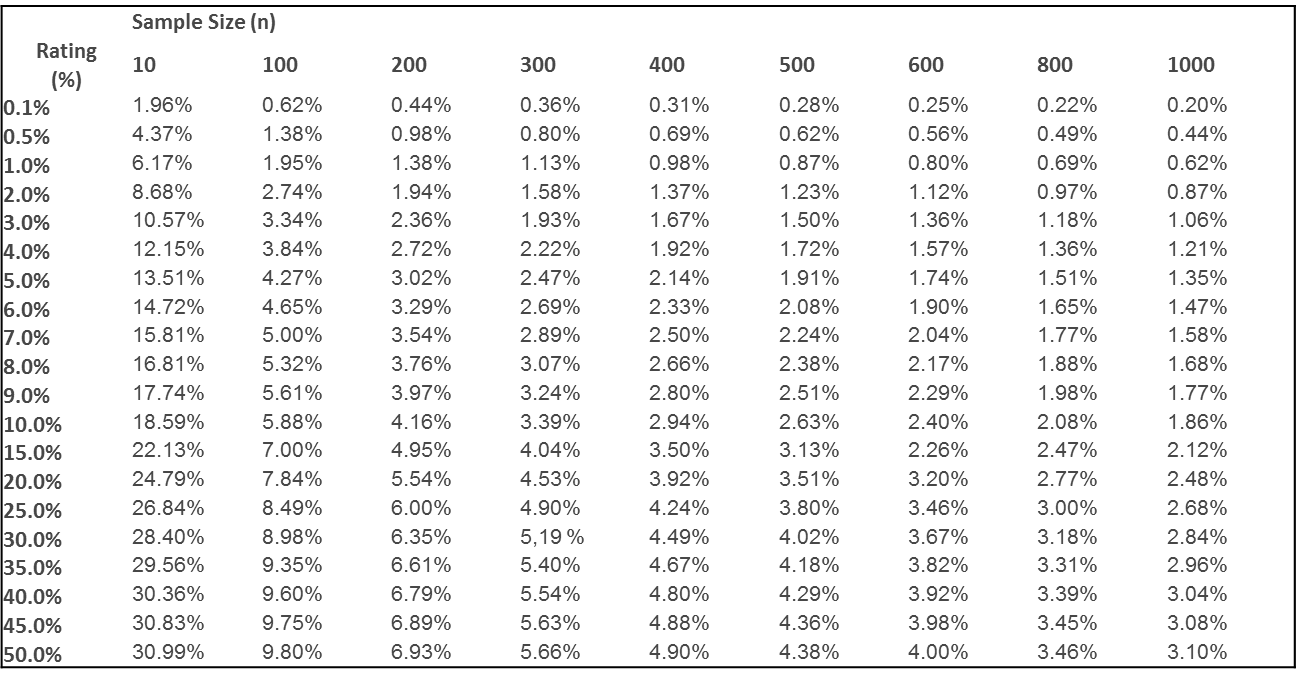 Tolkning: For et utvalg på 200 respondenter, og en prosentfordeling på 6 %, vil feilmarginene være 3.29 %. Den øvre grensen blir dermed 9.29 % og den nedre grensen 2.71 %.
36
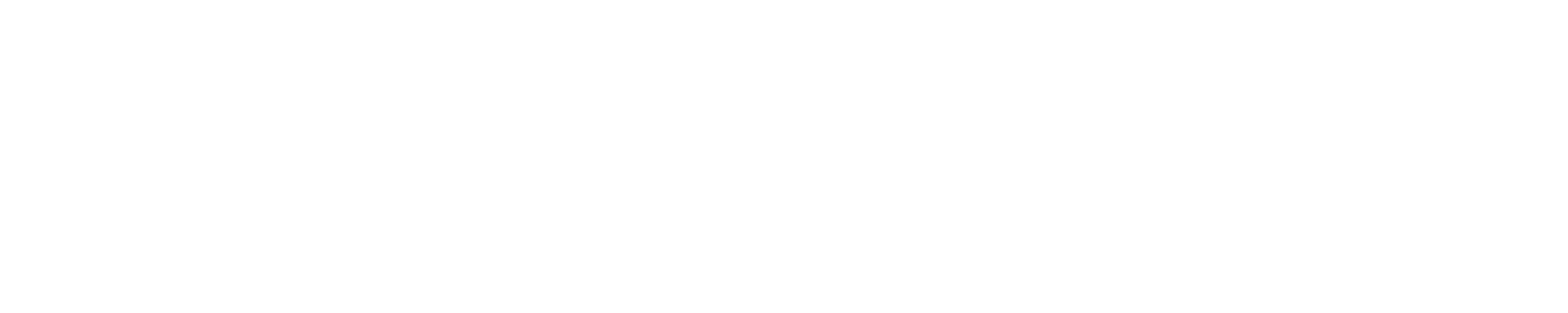 Takk for oppmerksomheten!Prosjektleder+47 907 86 694//idar.eidset@responsanalyse.no
37